Isaac Newton
Darragh henry
Isaac newton
Isaac newton was born in Woolsthorpe england on january 4th 1643
 He died March 31, 1727
What was isaac newton famous for
Isaac newton was most famous for his work on gravity

Isaac newton invented the telescope.
isaac newton
The young Isaac was enrolled in King's School in Grantham, a town in Lincolnshire 
Isaac Newton suffered two nervous breakdowns.
isaac newton
He was born quite premature: an estimated 11 to 15 weeks early. His mother said he could fit in a quart-sized cup upon birth
Isaac newton
Newton attended Trinity College, University of Cambridge in 1961.
 Sir Isaac Newton is considered as one of the most important and greatest scientists of all time
Isaac newton
Newton’s estimated that the world would end no earlier than 2060.
I can calculate the motions of the heavenly bodies, but not the madness of people
Isaac Newton
Isaac had to leave Cambridge from 1665 to 1667 because of the Great Plague
Newton was bullied by a student in school
Isaac newton
I hope you enjoyed my project
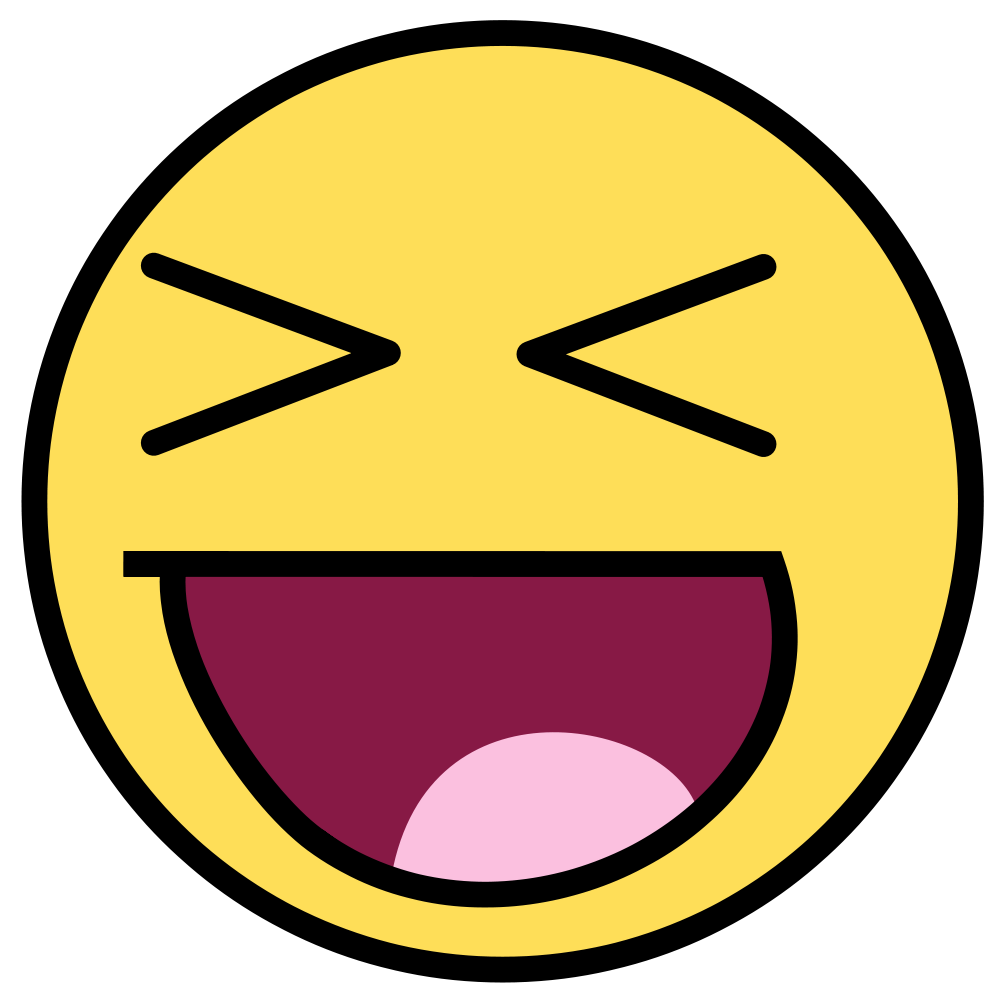